美國印順導師基金會2015年冬季佛法專題演講
大乘菩薩道之基礎 
- 菩薩學處

報告人：釋長叡
1
大綱
壹、續明法師簡介
貳、為何要介紹 瑜伽菩薩戒？
叁、瑜伽菩薩戒 釋名
2
[Speaker Notes: 教材作者
緣起]
壹、續明法師簡譜 (1918-1966)
摘錄自 闞正宗《台灣高僧》
菩提長青出版社，1996，p.169-190
3
民國七年，續明法師誕生於北京郊區，俗姓徐。
十歲時剃度出家。
民國十九年，十二歲，就讀於「弘慈佛學院」。
4
民國卅三年夏
與 印順法師結識於 四川漢藏教理學院。
5
民國卅三年冬
在太虛大師的敦促下，赴西康研習藏文佛法。
太虛大師成立漢藏教理院的目的旨在溝通漢、藏佛法，進而促進了解與合作，續明法師赴康求法，是教理院的目的與功能之一。
6
卅六年三月
太虛大師示寂，眾弟子公推印順法師主編《太虛大師全書》，續明法師協助，假浙江奉化雪竇寺進行。在雪竇寺期間，印順法師於寺中講解《心經》及《中觀今論》，續明法師筆記成書。
7
印順導師，《中觀今論》p.a2：
「三十六年冬，在雪竇寺編纂《太虛大師全書》，應海潮音社的稿約，決以『中觀今論』為題，隨講隨刊；聽眾能聽懂的，僅有續明與星森二人。」
8
[Speaker Notes: 中觀今論 比 論頌講記  容易懂。
可能導師認定 “聽懂”的標準比較高。]
法師一方面校閱《太虛大師全書》，一方面聽法筆記，關節炎宿疾時而發作，印順法師勸其休息，他總用「此心一振，猛力即生」來勉勵自己。
9
[Speaker Notes: 好像是 仁老的語氣。分別說。仁老可以長壽，續公早逝。]
三十八年春
受印順法師之召，赴廈門的南普陀寺授課，時局不靖，國土變色，隨印順法師避難香江，這期間，印順法師的《大乘起信論講記》、《勝鬘夫人經講記》，皆由續明及演培二人筆記成書。
10
[Speaker Notes: 還有淨土新論。
捷克，拜訪 性空法師，翻譯《大乘起信論講記》。]
民國四十二年
印順法師受到李子寬居士懇請留台。續明法師因印順法師的定居台灣，又以《海潮音》復刊，來台主編《海》刊。
四十二年六月一日，續明法師搭船抵基隆碼頭，同行者還有仁俊法師。
11
四十三年秋
辭卸《海潮音》主編。最初掩關於台北觀音山，仁俊、幻生、妙峰、自立四位法師敦請他回新竹閉關。幾天以後，續明法師在強大的人情壓力之下回到新竹，民國四十四年開始其三年掩關的閱藏。
民國四十七年春出關。四十八年接任福嚴精舍住持。
12
法師雖然擔任福嚴精舍住持，但他由於必須主持靈隱佛學院教職之故，無法住在精舍，只是每星期週末回精舍，或農曆十五與三十日回精舍參加誦戒，藉此與大眾討論寺務。
13
[Speaker Notes: 福嚴保持此習慣，半月半月誦戒。 菩薩戒必修課。誦戒時要了解。誦戒的人要練習得很熟。
某甲敬謝大眾。僧差誦戒。三業不勤。戒文生澁。坐久延遲 令眾生惱。望眾慈悲。布施歡喜]
法師在學院與精舍間跋涉奔波，並又兼一同寺女眾佛學院的課程，尤其是後一年（四十九年），法師就常為病所苦。
 五十二年，法師有出國遊化的動念，其目的是看看南傳佛教，並一了多年印度朝禮佛陀聖跡的宿願。
14
[Speaker Notes: 兩年前到菩提迦耶拜佛。]
靈隱佛學院三年，福嚴學舍三年，法師可說是鞠躬盡瘁，甚至一度對病情不樂觀而寫好遺囑，對同學說：「寫下遺書，是請同學助念彌勒佛」續明法師求生兜率的彌勒淨土，和太虛、印順法師的立場一致[？]，其受他二人影響可見端倪。
15
五十二年，法師應信眾之請出國弘法，原本是想藉出國遊化休養身心，想不到出國更形忙碌，首途抵達香港後，立即安排三週的《地藏經》講座…。之後又到星洲、馬來西亞、越南各地弘法二年餘，這其間曾數次發病。
16
五十五年
應香港佛教代表團之邀，參加在錫蘭召開的「世界僧伽大會」。四月十六日出發，途經印度專程前去朝禮八大聖跡。一償多年心願。二十三日朝聖圓滿，廿六日下午，病逝加爾各答，世壽四十八，戒臘三十六。
五十五年五月十一日，遺骨運送回台，安奉於福嚴塔院。
17
續明法師深受慈舟、太虛、印順等大師的影響，有著宏偉前瞻的佛教觀，但他真正的影響力是在他對佛教僧伽教育的養成。
靈隱佛學院、福嚴佛學院都是早年台灣佛教僧才的養成所，桃李滿天下，台灣有多位住持、法師都受教於其門下。                 ──摘錄自 闞正宗《台灣高僧》
18
[Speaker Notes: 對戒律的態度。留此著作。在福嚴留下誦戒的傳統。]
印順導師《平凡的一生（重訂本）》p.147 ~ p.148
「續明，河北人。共住漢院的時間並不長。從雪竇寺編輯《太虛大師全書》起，才一直在一起。…四十七年冬…請他接任精舍的住持，一共維持了五年。從雪竇到臺灣，他始終給我很多的幫助。
續明是外貌溫和而內性謹肅的。對自己的弟子與學生，特別關切，真是慈母那樣的關護。對沙彌與女眾的教導，沒有比他更適宜的了。
19
印順導師《平凡的一生（重訂本）》p.147 ~ p.148
他曾親近慈舟老法師，所以掩關以來，有了重戒的傾向。…
續明的身體，看來是很實在的，然在香港就有腦（？）病。全力關護於學院學生，病也就越來越重了。
五十三年，辭卸了精舍的住持，作出國的遊化活動，卻想不到竟在印度去世了！他正在香港、越南、星、馬遊化，又以出席佛教會議而死在佛國。如死後哀榮也是福報的話，那與我有關的學友，連我自己在內，怕沒有比他更有福了！」
20
貳、為何要介紹 瑜伽菩薩戒？
--與人間佛教 有直接關聯
21
印順導師，《華雨香雲》p.309 ~ p.310
[實現]人間淨土此一崇高理想，非中國佛教建立清淨僧團不可，非佛教大眾修菩薩行不可。所以大師明確表白個人的志行是：「志在整理僧伽制度，行在瑜伽菩薩戒本」。
22
[Speaker Notes: 行在瑜伽菩薩戒本  跟人間佛教 有直接關聯]
大師對於此一志行，徹始徹終，堅定不移。
晚年的定論說：「想復興中國的佛教，樹立現代的中國佛教，就得實現整興僧寺，服務人群的今菩薩行」（〈從巴利語系佛教說到今菩薩行〉）。
23
[Speaker Notes: 利他 不是未來式，是現在式]
所說的今菩薩行，要「建立適合今時今地的佛教」；
「（在家出家）同為六度四攝，即是實行瑜伽戒本」；
「出家的，可作文化、教育、慈善、布教等事業；
    在家的，成為有組織的……農、工、商、學、軍、政各部門，領導社會，作利益人群的事業」（〈我的佛教改進運動略史〉）。
24
今菩薩行也就是人生佛教，所以說：「在今日的情形，所向的應在進趣大乘行；而所依的，既非初期的聲聞行果，亦非二期的天乘行果，而確是在人乘行果，以實行我所說的人生佛教」（〈我怎樣判攝一切佛法〉）。大師於此一志行的切實提示，最明白也沒有了！
25
印順導師，《華雨香雲》 p.309 ~ p.310
復興佛教來救中國，救世界，為大師一貫的大志願…。
推動此一志願，是本於佛法的菩薩心行，也就是「行在《瑜伽菩薩戒本》」。
26
印順導師《太虛大師年譜》p.169 ~ p.171
民國十三年，一九二四，大師三十六歲。
又作〈志行自述〉以告眾，於學佛之特重菩薩戒行，言之殊切！略曰： 
    「昔仲尼『志在《春秋》，行在《孝經》』；余則『志在整興僧（住持僧）會（正信會），行在《瑜伽菩薩戒本》』。斯志斯行，余蓋決定於民四之冬，而迄今持之弗渝者也」。
27
「云『志在整興僧會』者，除散見各條議之外，關於住持僧之項，大備於整理僧伽制度論。而此論於佛教正信會之項，亦略曾兼舉及之
「云『行在瑜伽菩薩戒本』者，佛法攝於教理行果，其要唯在於行。……行無數量，攝之為十度，又攝之為三學；嚴核之，則唯在乎戒學而已矣！
何者為戒？惡止善作為戒。
夫惡無不止，則雜染無不離矣。善無不作，則清淨無不成矣。
雜染無不離，清淨無不成，非如來之無上菩提耶？而戒獨能達之，故曰『唯在乎戒』也。彼定與慧，則戒之輔成者耳！」」
28
[Speaker Notes: (7)方便波羅蜜（upa^ya-pa^ramita^）︰指能生無量智慧。
(8)願波羅蜜（pran!idha^na-pa^ramita^）︰指能求上上勝智。
(9)力波羅蜜（bala-pa^ramita^）︰指一切異論及諸魔眾皆不能沮壞之。
(10)智波羅蜜（jn~a^na-pa^ramita^）︰指如實了知一切法。]
「知法在行，知行在戒，而戒又必以菩薩戒為歸。以菩薩之戒三聚，……饒益有情之戒聚，實為菩薩戒殊勝殊勝之點。
《梵網》、《瓔珞》諸本，戒相之詳略有殊。[1]其高者或非初心堪任，而[2]復偏於攝律儀、攝善法之共戒。……唯奘譯《瑜伽師地論》百卷中之《菩薩戒本》，乃真為菩薩繁興二利，廣修萬行之大標準！而一一事分別應作不應作，又初心菩薩之切於日行者也。竊冀吾儕初行菩薩，皆熟讀深思其義，躬踐而力行焉！故曰『行在瑜伽戒本』。
29
[Speaker Notes: 三聚  三攝  攝律儀 攝善法  攝眾生]
真為菩薩繁興二利…之大標準！
繁興，參考《太虛大師全書》：「世人對於禪定的誤解，是枯其形、灰其心、如木石似的境涯，這祗是禪定的消極制止散漫亂心的一面，不是禪定的全面。禪定的全面，是於一切境界中保持其活力而能成辦一切事業。故禪定決不是僅指消極方面，且正是指能承辦一切事業活力之淵源。中國禪宗指那止於消極方面的禪，是『死水不藏龍』，也正這個意思。佛是力揚那種『繁興永處那伽定』的禪定，即是於定繁興大用，故禪定有辦事禪。」
《第九編  制議僧制》p.320
30
[Speaker Notes: 二利  為何？]
印順導師《佛法概論》p.256
禪：這是自心調伏的靜定，不一定是靜坐，坐不過是初學的方便。菩薩禪要與悲智相應，從一切處去實踐，做到動定靜也定，如維摩詰所說的那樣。《中含‧龍象經》也說：「內心至善定，龍（喻佛）行止俱定，坐定臥亦定，龍一切時定」。
[繁興永處那伽定]
31
印順導師《太虛大師年譜》p.169 ~ p.171
「必能踐行此《菩薩戒》，乃足以整興佛教之僧會；必整興佛教之僧會，此菩薩戒之精神乃實現。吾之志行如是，如有同志同行者，則何樂如之！」
32
[Speaker Notes: 建立制度。把火車放到鐵軌上。]
信仰層面
33
……二月五日，甲子元旦，大師編〈慈宗三要〉。
大師特弘彌勒淨土，至此乃確然有所樹立。序曰：
    「遠稽乾竺，仰慈氏之德風；邇徵大唐，續慈恩之芳燄；歸宗有在，故曰慈宗。三要者，謂瑜伽之〈真實義品〉，及《菩薩戒本》，與《觀彌勒上生兜率經》； ……如次為慈恩境行果之三要也』。
34
[Speaker Notes: 民國十三年，一九二四（癸亥──甲子），大師三十六歲。 
乾竺 (乾竺,干竺) 即天竺。對印度的古稱。]
〈大唐 大慈恩寺大師 𦘕讚〉：
 ……
每月必造慈氏像　一生偏慕兜率身
每日必誦菩薩戒　唯杖木叉制波旬
(CBETA, X88, no. 1651, p. 382, c22-23)
35
【慈恩】
1．慈悲的恩德。
2．唐朝法相宗的祖師玄奘，住在京兆大慈恩寺，後人叫他做慈恩大師。
FROM:【佛學常見辭彙(陳義孝)】
？？？
36
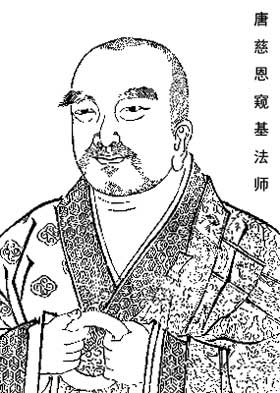 慈恩大師尉遲氏，
諱大乘基長安人，族貴五陵光三輔，鄂公敬德是其親。
(CBETA, X88, no. 1651, p. 382, c4-6)
37
【菩薩戒本】FROM:【中華佛教百科全書】
玄奘譯出《菩薩戒本》後，入室弟子多持大乘戒而稱號大乘某，如窺基稱大乘基等。
窺基每日對彌勒像前誦菩薩戒，以為常課，可見當時《瑜伽戒本》之受到重視。
38
叁、瑜伽菩薩戒釋名
		--瑜伽
		--菩薩
		--戒
39
《瑜伽菩薩戒本》
一卷，唐‧玄奘譯，從《瑜伽師地論》錄出。
玄奘於貞觀二十年（646）五月十五日至二十二年五月十五日，在弘福寺翻經院譯出《瑜伽師地論》，其中第四十卷末至第四十一卷即《菩薩戒本》。
玄奘又於貞觀二十三年七月十五日於大慈恩寺翻出《菩薩戒羯磨文》一卷。
同月二十一日別出《菩薩戒本》一卷，都是普光筆受。這是《菩薩戒本》的最後定本。
40
菩薩--《佛法概論》p.201
聲聞是釋尊教化的當機，但有極少數更能契合釋尊正覺真精神的，稱為菩薩。
菩薩，義譯為「覺有情」，是勇于正覺的欲求者。
釋尊未成佛前，也稱為菩薩[早期經典，專指佛陀]。
菩薩的修行，如《本生談》所說，或作王公、宰官，或作商人、農工，或作學者、航海家等。側重於利益有情的事業，不惜犧牲自己，充滿了慈悲智慧的精進，這不是一般聲聞弟子所及的。
41
[Speaker Notes: [《六度集經》卷1：「昔者菩薩為大國王」、「昔者菩薩身為鹿王」…] 
[根據佛教《本生談》的啟示，對你的小狗好一點，將來如果他先成佛，會來渡你。
基督教沒有這樣光明遠大的說法[狗在基督教不能上天堂]。
對於愛寵物的美國人，可以因此勸他考慮信佛教。
這樣，他在這一生，就先被他的寵物所超渡，不必等到來生] 
[見義勇為的狗，救人一命，勝造七層浮屠，也不能進天堂？] 情理上不通。]
菩薩《佛法概論》p.201
菩薩如出家，即像《彌勒上生經》說：「不修禪定，不斷煩惱」。
這是急于為眾而不是急於為己的；是福慧並重而不是偏於理智的；是重慧而不重定的；是不離世間利濟事業而淨自心，不是厭世隱遁而求解脫的。
◎佛世的阿難，為了多聞正法，侍奉佛陀，不願意急證阿羅漢；
◎沓婆得阿羅漢後，為了廣集福德而知僧事；
◎富樓那冒險去化導獷悍的邊民，
都近似菩薩的作風。
這類重於為他的根性，在佛法的流行中，逐漸開拓出大乘，顯示釋尊正覺的真義。
42
[Speaker Notes: 大陸學者  不習慣
婆沙 作者 也不習慣  --增上慢？  
慚愧心  榮譽感]
釋 “戒”
◎「習慣」
◎ 「戒城」
◎皈依不受戒？
43
戒=習慣--釋惠敏，〈瑜伽菩薩戒本之心理與倫理觀〉
「佛教所謂『戒』是由 śīla 的古印度語之意譯（音譯則是『尸羅』 )。
śīla 之廣義是『習慣、習性』，狹義則是指『善習、善行』。」
    [廣義/狹義，差別何在？]
44
《中阿含經》卷6〈3 舍梨子相應品〉
「[長者給孤獨疾病危篤]……「長者莫怖！長者莫怖！所以者何？若愚癡凡夫因惡戒故，身壞命終，趣至惡處，生地獄中。長者無有惡戒，唯有善戒，長者因善戒故，或滅苦痛，生極快樂，因善戒故，或得斯陀含果，或阿那含果，長者本已得須陀洹。」
(CBETA, T01, no. 26, p. 459, a17-22)
45
[Speaker Notes: 舍利弗尊者示範臨終關懷。
無畏施。
提醒善戒功德。提醒在佛法中的成就。令生歡喜心。]
戒=習慣
廣義包含 善戒、惡戒
∴對持戒應有的觀念→培養善戒/好習慣。
46
[Speaker Notes: 刷牙戒 / 不吃冰戒 / 早睡早起戒  /  不生氣戒  -- 想一想 2015年 new year resolution
每天誦 菩薩戒]
◎「戒」好比一個城，叫做「戒城」
古時修築城墻，所以防制匪敵。
有了城墻時，如有匪敵進犯，保衛這城者，在裡面就發動員令，當然亦可以求外面的救援，但主要的是自力內在的戒備。
「戒」的力量是由信佛法所起心理上的變化，發生一種「清淨誓願力」。有了這種力量，一天一天增長，煩惱自然漸除。 
《華雨集第四冊》
47
◎「戒」好比一個城，叫做「戒城」
戒的力量確有上品、中品、下品的。受戒者得到的這個戒，以誓願為體。不應做的事須決心不做；應做的事當盡力去做。要虔誠、懇切、懺悔，有這種堅強的信願，然後可得「戒」。
這種依佛法所得的戒，即是心裏增加了一種特殊的力量，這種力量能「防非制惡」。這力量自得戒後，一天一天的增加。
《華雨集第四冊》
48
[Speaker Notes: 每天日常生活中的判斷。避免錯誤判斷。
因持戒而成為反射動作。]
◎皈依不受戒？
健馱羅中心的西方，為譬喻師與大乘教學的活躍區；這一地帶的阿毘達磨論師，當然也有某種程度的共同傾向。這在攝受在家弟子的律儀方面，充分的表現出來。如《大毘婆沙論》說： 
    「健馱羅國諸論師言：唯受三歸及律儀缺減，悉成近事」。 
    優婆塞（夷）──近事弟子，但受三歸而不受五戒，或受而不具足。這就是沒有行為改善的心行，但憑對於三寶的信願，已可成為在家的佛弟子。
49
[Speaker Notes: 健馱羅中心≒阿富汗  他阿公的阿公的阿公  很多是大聖人]
◎近住不受戒？
對在家而受八支齋戒的近住弟子，妙音也有同樣的意見，如《大毘婆沙論》說： 
    「妙音、眾世說曰：應言近住或全無支，或一二三乃至或七，非要具八方名近住」。 
    這是認為：近住弟子，不一定要受八支，就是一支都沒有受，能近僧而住，也可稱為近住弟子了。對於在家佛弟子的寬容，就是重視普遍攝受的大乘作風。
50
◎近事、近住不受戒？
◎近事不持五戒，近住不受八支，西方健馱羅的論師們，以為這是可以的。
然依迦溼彌羅論師，這是不可以的；非受五戒或八支，是不配稱為近事或近住弟子的。如受而不能全持，那是不妨的，這是不圓滿的少分持，不是沒有戒行，只是有缺陷而已。
[戒城缺一角？二角……]  
《說一切有部為主的論書與論師之研究》
51
[Speaker Notes: 迦溼彌羅≒喀什米爾]
◎近事、近住不受戒？
「在人天乘的法行中，想依人身而漸向佛道，應多修什麼呢？應重於持戒。
因為世人的修集布施福業，多不能如法，多雜有煩惱染污。
不論施福怎樣廣大，如不修戒行，那連人身都不可得，只能在旁生，餓鬼，阿修羅中享癡福，前途萬分危險。」
--《成佛之道（增註本）》p.124
餓鬼？享癡福？
52
[Speaker Notes: 水陸  放焰口  超渡餓鬼]
餓鬼？享癡福？
《大毗婆沙論》卷一七二謂有：有威德、無威德二種鬼。
有威德者，住花林果林，乃至住餘清淨處，受諸福樂；
無威德者，住廁糞水坑，乃至住種種雜穢諸不淨處，薄福貧窮。
53
「在人天乘的法行中，想依人身而漸向佛道，應多修什麼呢？應重於持戒。
因為世人的修集布施福業，多不能如法，多雜有煩惱染污。……
所以希望來生不失人身，並能依人身而漸向佛道，不能不以五戒、十善等戒行為宗要。初學菩薩的，名十善菩薩，也是著重十善行的。 
    有戒行，[來生]就能生在人間；即使貧窮，也不一定障礙學佛。如有戒而能修布施，能得人中廣大福業，那更好了。」
《成佛之道（增註本）》p.124
54
[Speaker Notes: 五戒  是  五大施  持戒也等於佈施]
惟有如法的懺悔，才能持律清淨，才能使動機不純的逐漸合律。
懺悔與持戒，有著密切的關係。
所以戒律的軌則，不在乎個人，在乎大眾；不在乎不犯──事實上每不能不犯，在乎犯者能懺悔清淨。
《佛法概論》p.230 ~ p.231
55
皈依未受戒，是否可受菩薩戒？
瑜伽菩薩戒  不成
梵網菩薩戒  OK？
56
未受菩薩戒，可否聽聞？
「比丘等戒，須受戒後方能修學，而菩薩戒則雖未受，亦可聽講以助發心。」
「菩薩於此戒當勤修學，藉以熏成大乘種性，而發菩提心、行菩薩法也。 」
--太虛大師《瑜伽菩薩戒本講錄》
57